Podmienky rastu rastlín
Prečítaj si príbeh hrášku 
Jedného dňa sa dostalo semeno hrachu do pôdy. Chvíľu pršalo. Chvíľu svietilo slnko. Semeno hrachu má také počasie rado. A tak začalo rásť.  Vznikol klíček a semeno hrachu vypustilo do pôdy korene.  Čerpalo z pôdy vodu a živiny. Postupne začala rásť rastlina: stonka, na nej listy a kvety. Pomocou nich rastlina dýchala a prijímala slnečné lúče. Z kvetov sa vytvorili struky. V nich boli malé semená hrachu.
Čo potrebuje rastlina
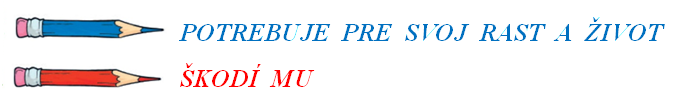 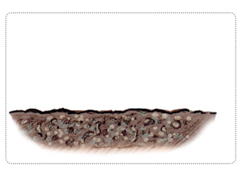 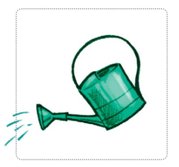 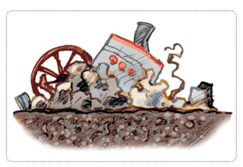 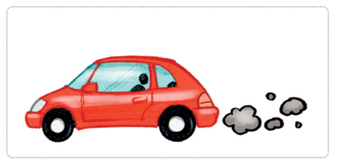 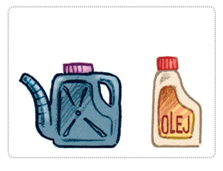 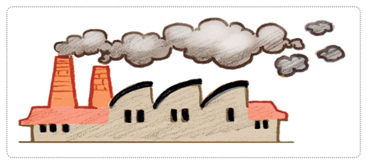 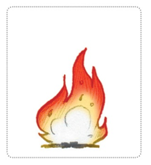 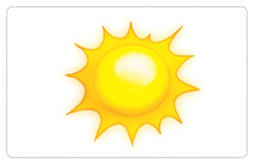 Pozoruj rastliny a na obrázkoch
Kaktus
Púpava lekárska
Žaburinka
Skalnica
Lekno biele
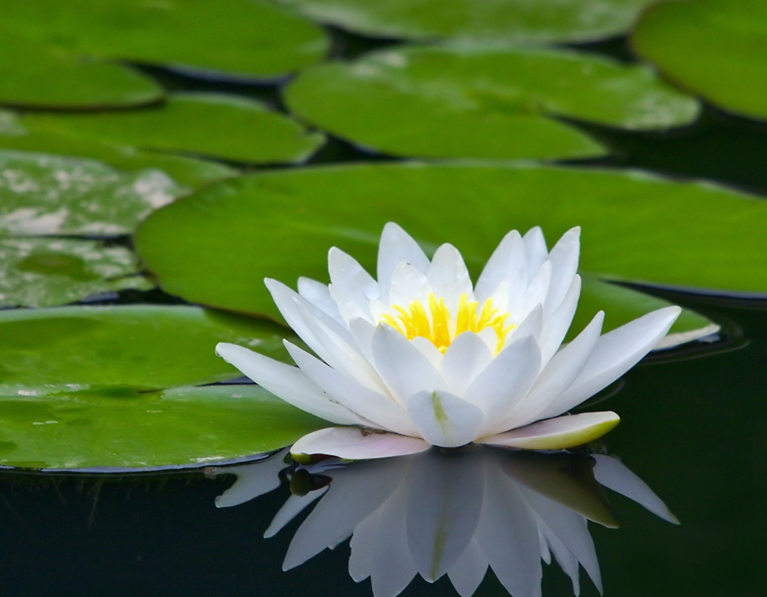 Papraď
Pokračovanie na budúce 
Použité obrázky: internet + pracovná učebnica prvouky pre druhákov(Adame, Kováčiková